Title
Authors
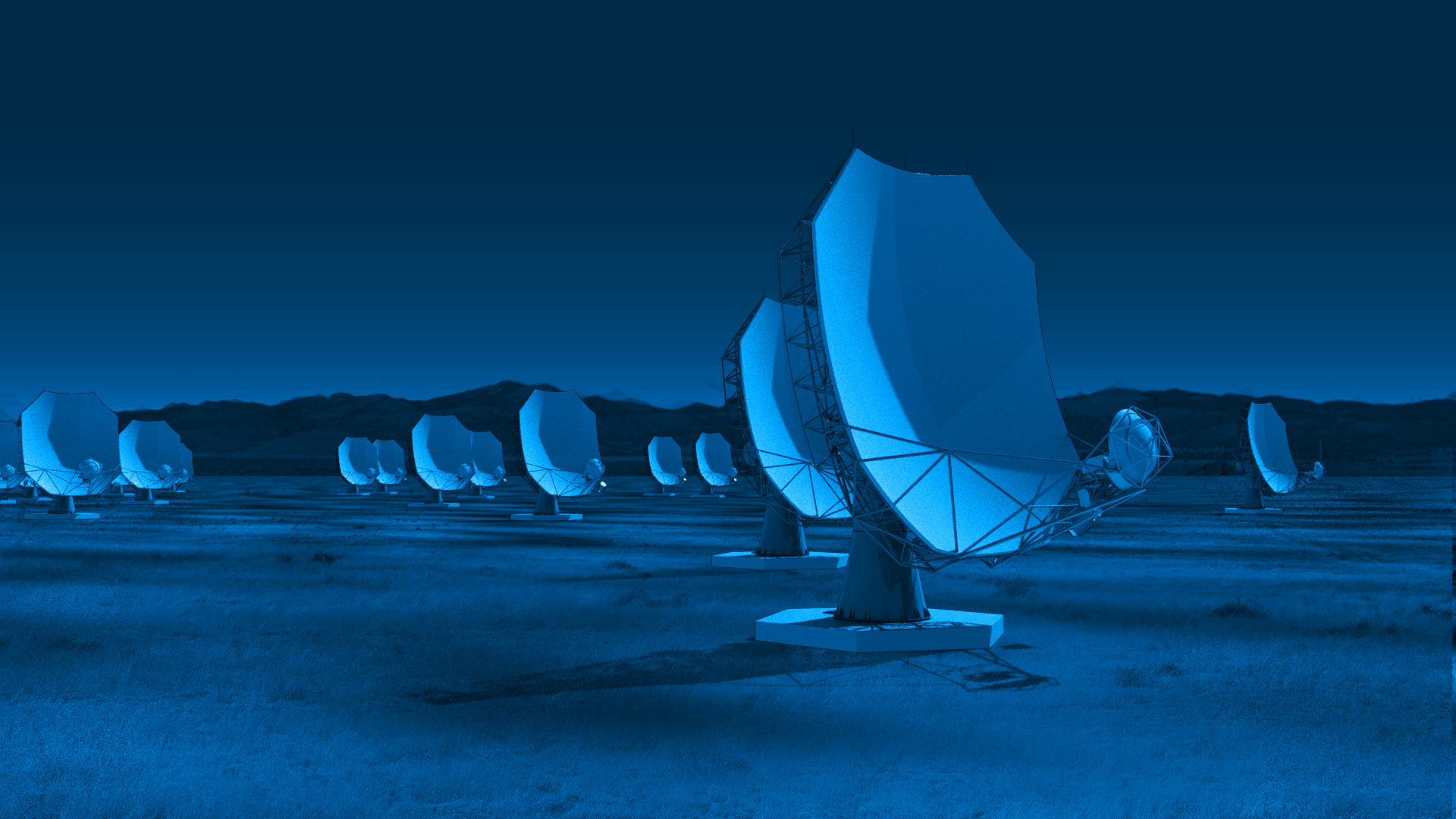 Title
Authors
Title
Authors